Guide du juge débutantimposé
Module 1

La place du juge dans la fédération
2021-2022
sommaire
La FSCF, son organisation
Charte de l’officiel
Le support technique
Les catégories d’âge 
Les compétitions 
Les Agrès
Positionnement du juge aux agrès
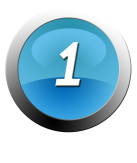 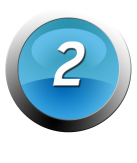 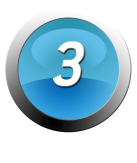 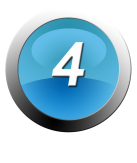 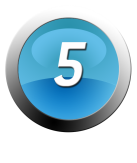 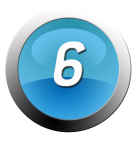 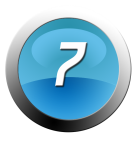 La fédération sportive & culturelle de france
23 Activités
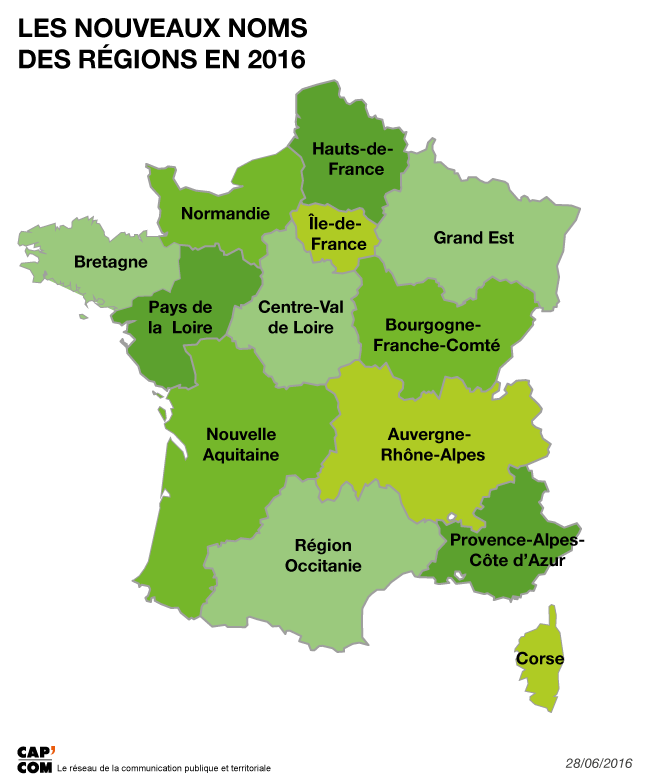 12 régions
74 comités départementaux
230000 licenciés 
500000 membres
46500 licences gym Féminine
490 clubs
La fédération sportive & culturelle de france
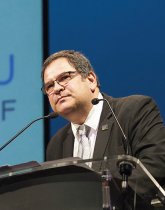 Président :   Christian Babonneau   élu pour 4 ans en Décembre 2020
Le comité directeur de la FSCF est élu par les représentants des Comités départementaux et des Régions.
La Commission Nationale de Gymnastique Féminine nommée par le comité directeur de la FSCF est composée de 15 membres. 

Responsable: Youri DARBOURET
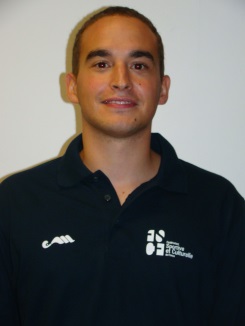 Région auvergne rhône alpes   « AURA »
3 territoires
Auvergne
Dauphiné Savoie Vivarais	          30000 licenciés
Lyonnais
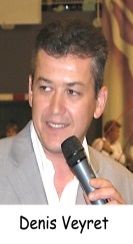 Président :    Denis Veyret    élu pour 4 ans en Décembre 2020
Le comité directeur de la région AURA est élu par les représentants des Comités départementaux.
Le territoire  dauphiné savoie vivarais
- 5 Départements: 
Ardèche
Drôme 
Isère                            16000 licenciés
Savoie
Haute Savoie
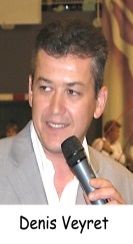 Président :    Denis Veyret  Octobre 2020
La Commission Territoriale de Gymnastique Féminine nommée par le comité directeur du territoire DSV est composée de 15 membres. 

Responsable: Jean Pierre Taffarel
Responsable juge : Nadège FRISON
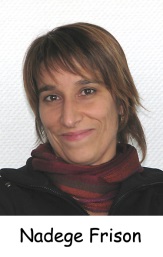 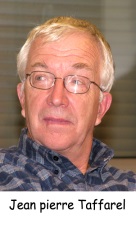 Le comité départemental du dauphiné
- 2 Départements: 
Drôme
                            -9500 licenciés 
Isère
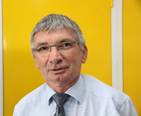 Président :   Didier GAUTHIER élu pour 4 ans en Octobre 2020
Le Comité Départemental du Dauphiné est élu par les représentants des clubs.
La Commission Départementale de Gymnastique Féminine nommée par le comité directeur du CDD est composée de 15 membres.

 Responsable : Annie DHIEN
Responsable juges : André FRISON
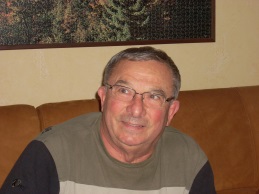 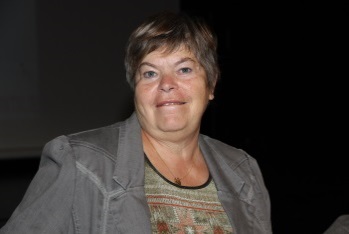 Le comité départemental du dauphiné
15 clubs de gymnastique féminine :

Avant-garde Turripinoise, La Tour du Pin
Chartreuse Gym de Saint Laurent du Pont
Dauphinoise de Coublevie
Entente gymnique Entre 2 Guiers
Esprit Sport Seyssuel Estrablin
Etoile de Voiron
Fraternelle de Bourgoin-Jallieu
Gym club Montalieu
Jeanne d’Arc de Saint Marcellin
Légion Viennoise, Vienne
Oxy’gym, Les Abrêts en Dauphiné
Sentinelle des Alpes, Grenoble
Union Chabonnaise, Châbons
Union gymnique de Montélimar
Union sportive de Beaurepaire
Charte de l’officiel
Charte élaborée par la Commission Nationale des Arbitres de la FSCF
JE M’ENGAGE dans mes fonctions d’officiel à la FSCF, à :
Respecter l’esprit porté par les valeurs de la Fédération, son éthique et sa déontologie
Acquérir et maintenir les compétences nécessaires à mes fonctions
Être impartial, équitable, objectif, et agir en toute intégrité
Rester maître de moi en toutes circonstances
Prendre des décisions cohérentes dans mon jugement et/ou mes responsabilités
Être courtois et respectueux
Être disponible
Le juge
L’objectif de chaque juge est de VALORISER les mouvements présentés par la gymnaste en fonction de critères techniques précis.
Chaque membre du jury doit : 
Justifier d’une formation adaptée au niveau de la compétition
Juger avec exactitude et impartialité les exercices présentés
Poser SA note et valider avec son partenaire
Chaque juge débutant est accompagné par un juge confirmé lors des premières compétitions
Le support technique
Le Programme Fédéral , édité et mis à jour chaque début de saison. Il est indispensable de posséder les documents de l’année sportive en cours pour juger.

Il reprend le règlement administratif et technique de la gymnastique féminine de la FSCF

Mouvements poussins: formation physique et agrès du 1er au 5ème degré

Mouvements d’ensembles Jeunesses & Aînées

Agrès  Jeunesses & Aînées du 1er au 5ème degré (pas de 1er degré en catégorie Aînées)

Mouvements Aînées 6ème degré
PROGRAMME
Fédéral

GYMNASTIQUE 
FEMININE

2022
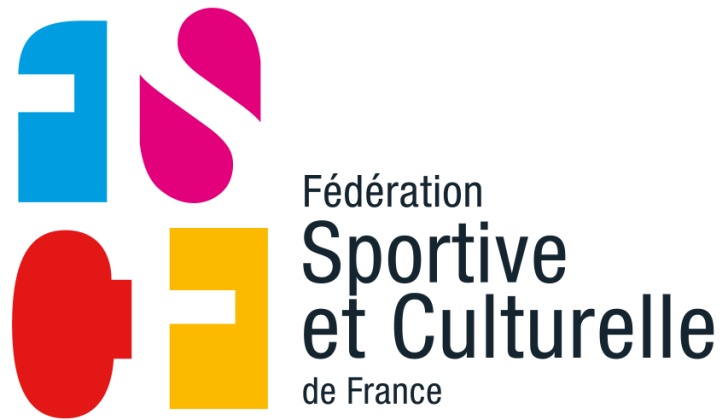 Catégories d’âges
Poussins : nées en  2012-2013-2014-2015   (7 à 10 ans)

Jeunesses : nées en 2008-2009-2010-2011     (11 à 14 ans)

Aînées : nées en 2007 et avant       (15 ans et plus)
Les compétitions
Accessibles aux juges débutants et juges 1er échelon (En vert)
Les agrès
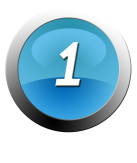 La Table de Saut
Les Barres Asymétriques
La Poutre 
Le Sol
Le mouvement d’ensemble (A/J)
La formation physique (Poussins)
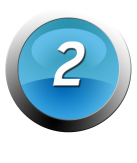 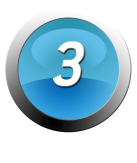 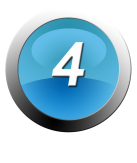 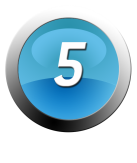 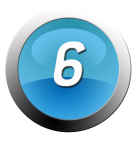 Les juges aux agrès
Table de Saut : 
    Placement de côté, dans l’axe de la table de saut.
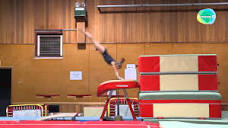 Juges
Les juges aux agrès
Barres asymétriques : 
    Placement de profil, dans l’axe des barres
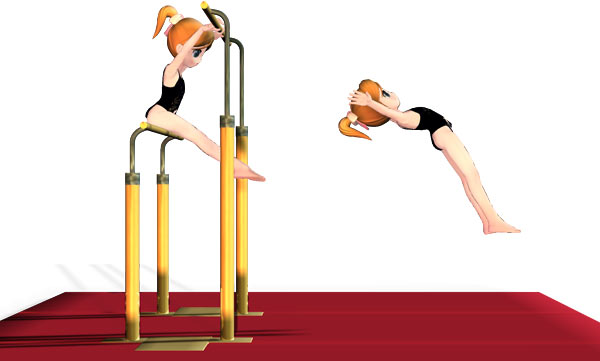 Juges
Les juges aux agrès
Poutre: 
    Placement de côté, parallèle à la poutre
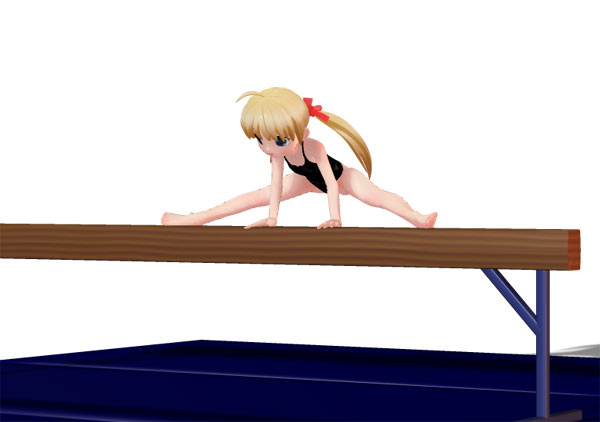 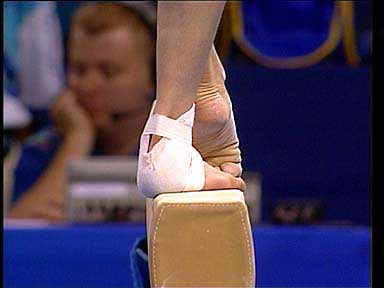 Juges
Les juges aux agrès
Sol : 
    Placement de côté, le long des tapis  (12 à 16 mètres)
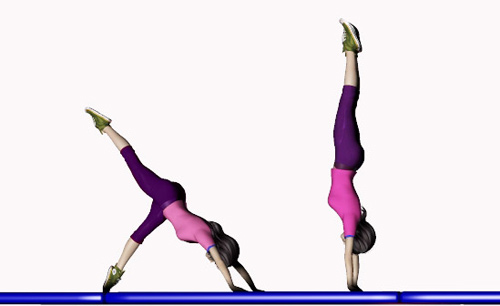 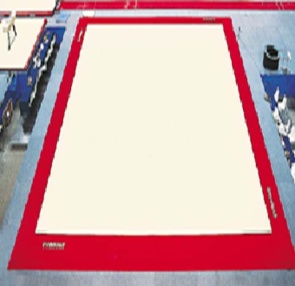 Juges
Mouvement d’ensemble
Possibilité de juger uniquement les ensembles en suivant les formations spécifiques, connaissance nécessaire des mouvements et des 3 postes 
Exécution d’ensemble (position statique)
Exécution individuelle (position mobile)
Alignement (position mobile)
X    X   X   X   X   X   
X    X   X   X   X   X
Formation physique poussin
Mouvement individuel au Sol, ensemble d’éléments chorégraphiques exécutés en musique sur un tapis de 2x1 M
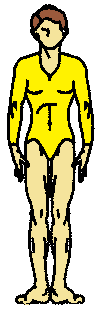 Juges